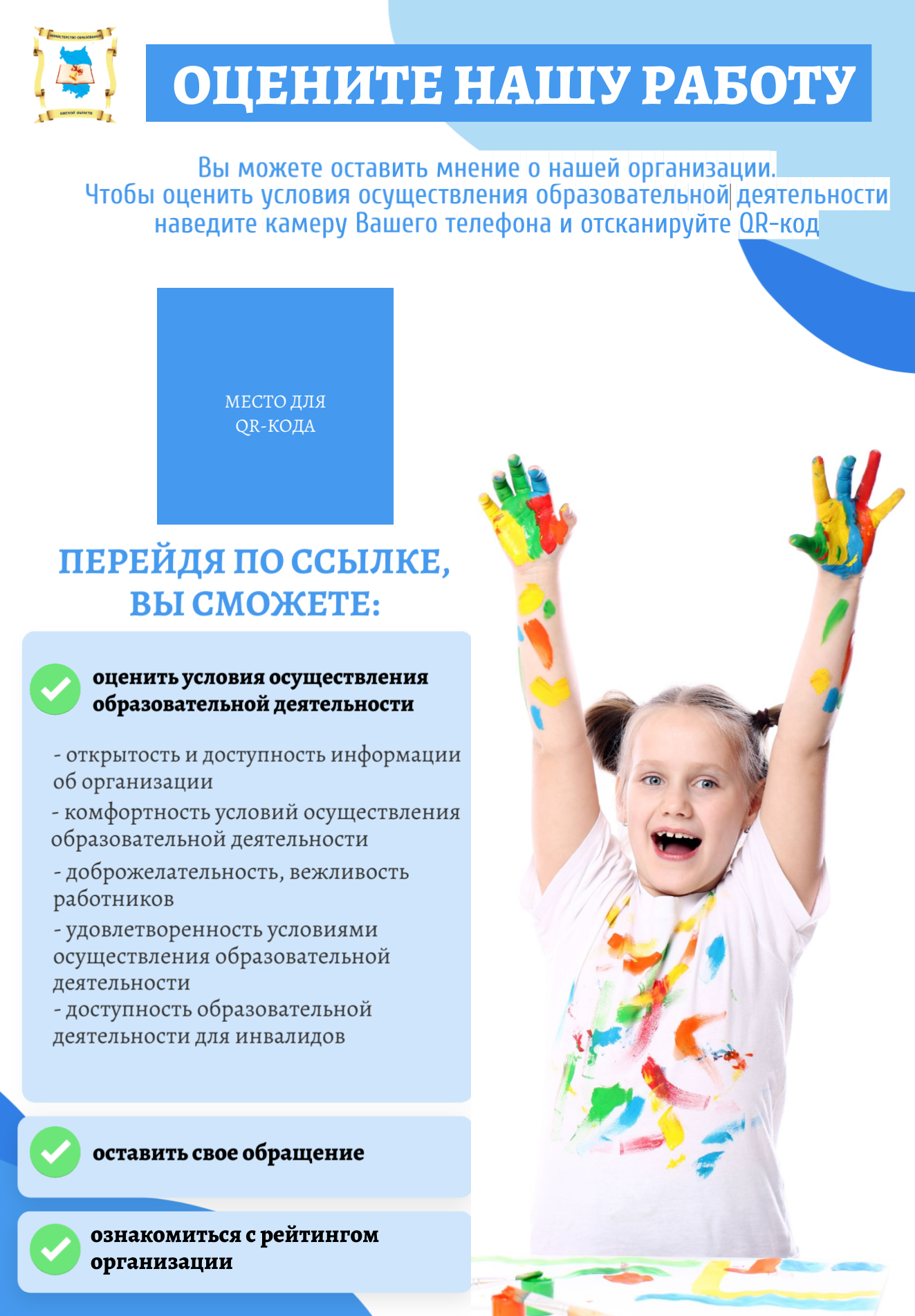 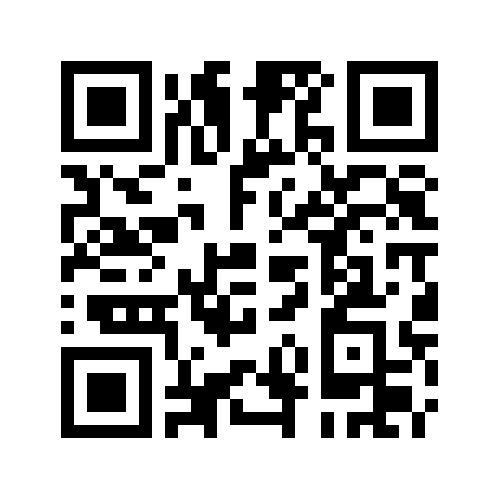 МЕСТО ДЛЯ R-КОДА
МЕСТО ДЛЯ QR-КОДА